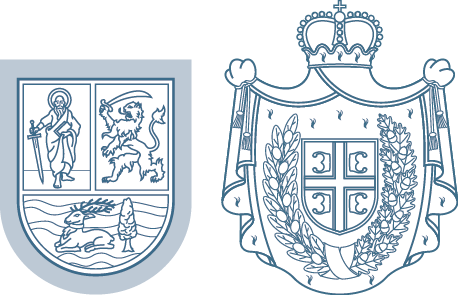 РЕПУБЛИКА СРБИЈА
АУТОНОМНА ПОКРАЈИНА ВОЈВОДИНА 
ПОКРАЈИНСКИ СЕКРЕТАРИЈАТ ЗА  ФИНАНСИЈЕ
ДОДЕЛА СРЕДСТАВА
 ПОКРАЈИНСКОГ СЕКРЕТАРИЈАТА ЗА ФИНАНСИЈЕ  У 2023. ГОДИНИ ЗА УЧЕШЋЕ У СУФИНАНСИРАЊУ ПРОЈЕКАТА КОЈИ СЕ ФИНАНСИРАЈУ 
ИЗ ФОНДОВА ЕВРОПСКЕ УНИЈЕ

ВОДИЧ ЗА УЧЕСНИКЕ  ЈАВНОГ КОНКУРСА

 maj,  2023. године
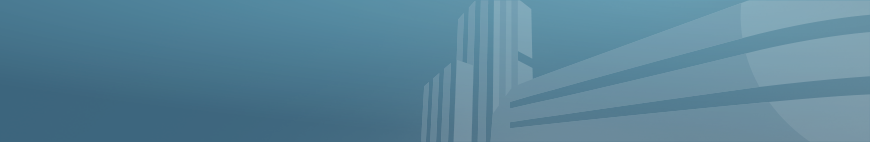 1. ФИНАНСИЈСКА ПОДРШКА СУБЈЕКТИМА КОЈИ КОРИСТЕ СРЕДСТВА ИЗ ФОНДОВА ЕВРОПСКЕ УНИЈЕ ОБЕЗБЕЂУЈЕ ВИШЕ  ШАНСИ ЗА ФИНАСИРАЊЕ РАЗВОЈА
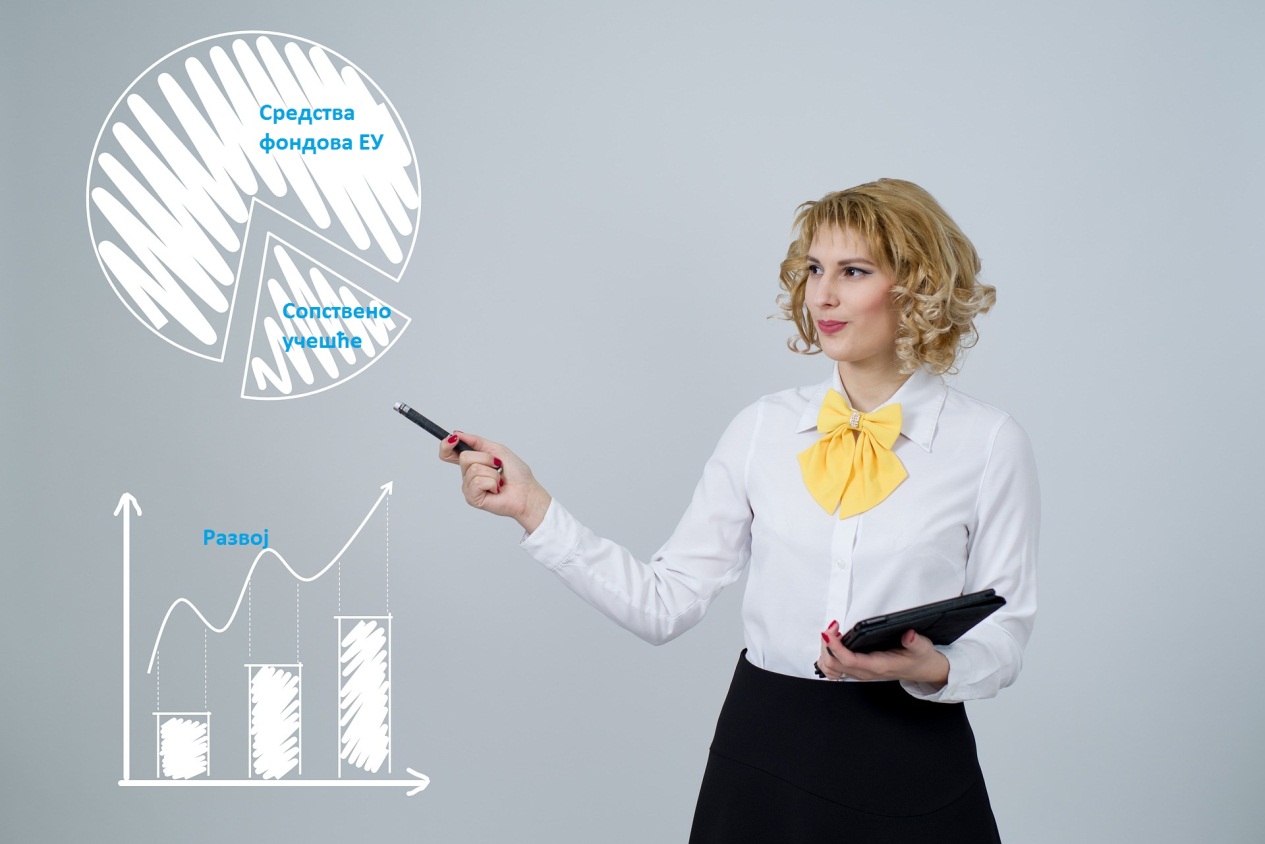 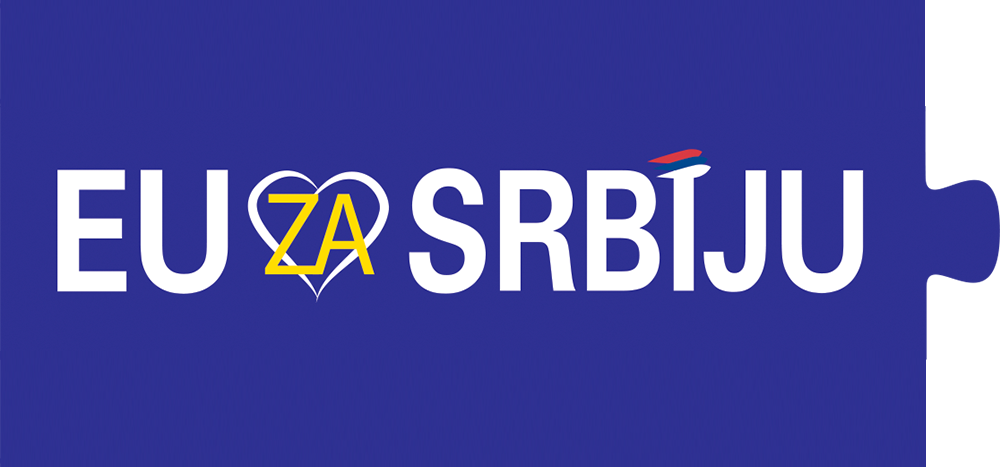 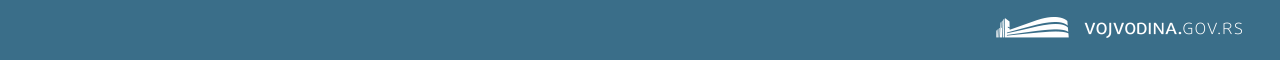 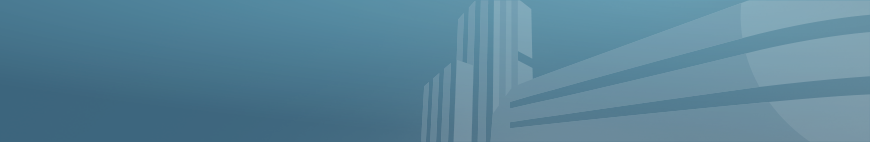 2. ПРАВНИ ОСНОВ ЗА РАСПИСИВАЊЕ ЈАВНОГ КОНКУРСА ПОКРАЈИНСКОГ  СЕКРЕТАРИЈАТА ЗА ФИНАНСИЈЕ У 2023. ГОДИНИ
Одлука о додели средстава Покрајинског секретаријата за финансије у 2023. години за учешће у суфинансирању пројеката који се финансирају из фондова Европске уније
Покрајинска скупштинска одлука о буџету АП Војводине за 2023. годину
Финансијски план Покрајинског секретаријата за финансије за 2023. годину
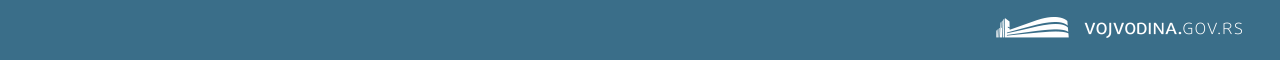 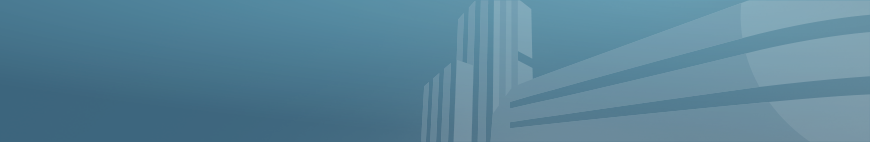 3. ВИСИНА РАСПОЛОЖИВИХ СРЕДСТАВА И ВРЕМЕНСКИ ОКВИР ТРАЈАЊА КОНКУРСА
Износ средстава који се додељује по конкурсу у 2023. години је 200.000.000,00  динара

Конкурс је отворен oд 18.05.2023.године до 15.09.2023. године
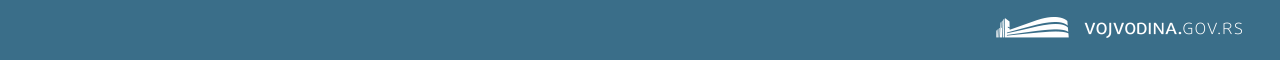 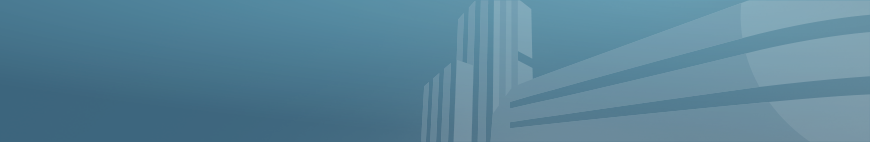 4. УСЛОВИ ЗА УЧЕШЋЕ НА ЈАВНОМ КОНКУРСУ – ПРАВО НА ДОДЕЛУ СРЕДСТАВА
Правно лице – субјект :
Са седиштем на територији АП Војводине које није директни или индиректни корисник буџета АП Војводине 
Уговорна страна на пројекту (носилац или партнер) за пројекат чије активности се реализују на територији АП Војводине и који није завршен пре истека трајања Јавног конкурса
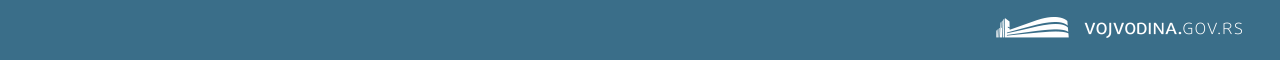 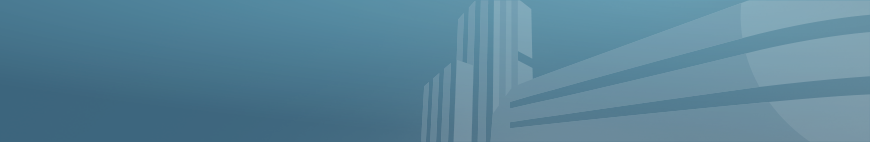 5. УСЛОВИ ЗА УЧЕШЋЕ НА ЈАВНОМ КОНКУРСУ
Са обавезом  обезбеђења сопствених финансијских средстава - суфинансирања
Субјекту се максимално може доделити износ средстава у висини средстава које је дужан да обезбеди за сопствено учешће на пројекту
Могућност подношења више од једне пријаве на јавни конкурс
За индиректне кориснике буџета локалне самоуправе пријаву подноси надлежна ЈЛС
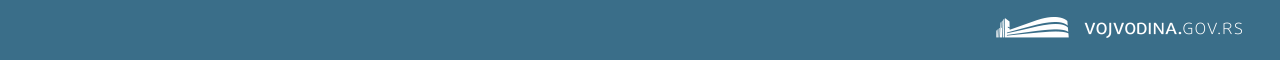 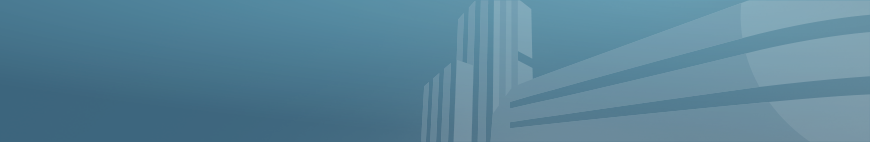 6. ИСПРАВНА ПРИЈАВА - ДОКУМЕНТАЦИЈА КОЈОМ СЕ ДОКАЗУЈЕ ИСПУЊЕНОСТ  УСЛОВА НА КОНКУРСУ
Попуњен образац ПК_2023 - Пријава на Јавни конкурс 
Оригинал превода на српски језик, који је сачинио овлашћени судски тумач, уговора о донацији или партнерског споразума, којим се доказује да је субјект уговорна страна на пројекту 
Оригинал превода на српски језик  документа у коме је исказана висина сопственог учешћа
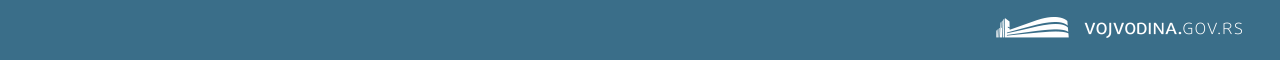 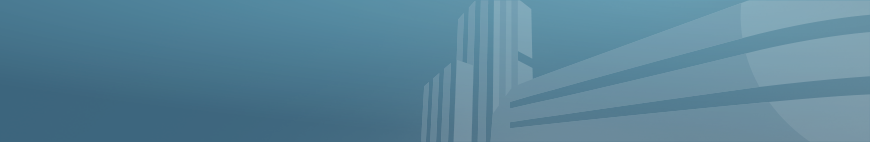 7. ИСПРАВНА ПРИЈАВА - ДОКУМЕНТАЦИЈА КОЈОМ СЕ ДОКАЗУЈЕ ИСПУЊЕНОСТ  УСЛОВА НА КОНКУРСУ
Фотокопија потврде о ПИБ-у
 Фотокопија акта о оснивању 
Фотокопија потврде  о регистрацији код надлежног органа
Фотокопија ОП обрасца
Потврде о измиреним пореским обавезама не старије од 30 дана :  1. надлежне Пореске управе и  2. локалне пореске администрације
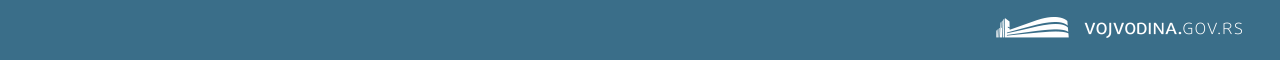 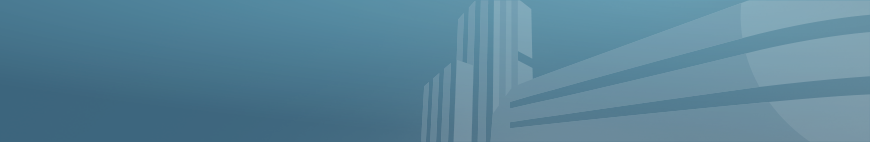 8. ВРЕДНОВАЊЕ ПРИЈАВА И ДОДЕЛА СРЕДСТАВА
Поступак Јавног конкурса спроводи комисија која вреднује пријаве по критерујумима:
	врста расхода који се финансирају
значај пројекта
обезбеђеност средстава за суфинансирање 
степен развијености ЈЛС на чијој се територији пројекат реализује
континуитет у реализацији других пројеката
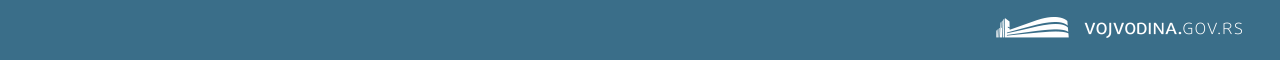 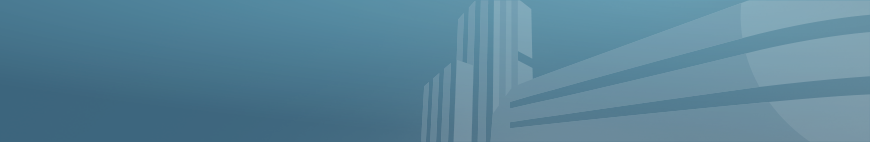 9. ОЦЕНА ПРИЈАВА И ДОДЕЛА СРЕДСТАВА
допринос унапређењу родне равноправности 
датум завршетка Пројекта
Руководилац Секретаријата о додели средстава одлучује решењем  
Секретаријат са субјектом којем средства буду додељена закључује уговор 
Субјект на основу потписаног уговора има обавезе достављања података и извештаја
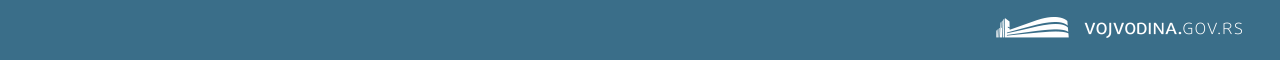 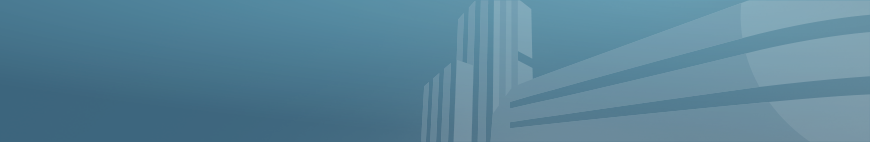 10. СРЕДСТВА ОБЕЗБЕЂЕЊА
Сви субјекти, осим ЈЛС, достављају две бланко менице са меничним овлашћењем уписаним у регистар код НБС
Ако је износ средстава већи од 650.000 динара и субјект не припада јавном сектору, у року од  20 дана од дана потписивања уговора  доставља банкарску гаранцију или авалирану меницу банке са роком важности најмање 6 месеци од рока завршетка пројекта
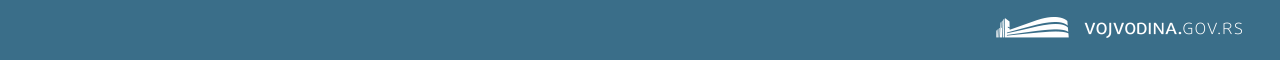 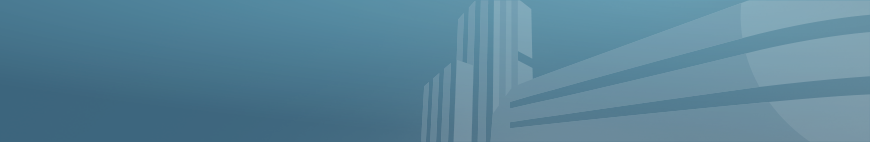 11. НАЧИН ДОСТАВЉАЊА ПРИЈАВА
Пријава се подноси у писaној форми и електронском облику на  посебном обрасцу ПК _2023. годину који  се може преузети са званичне интернет стране Секретаријата http://www.psf.vojvodina.gov.rs/
Секретаријат може од подносиоца пријаве да затражи додатна појашњења  и  информације
Резултате Јавног конкурса Секретаријат ће  објавити на својој интернет страници
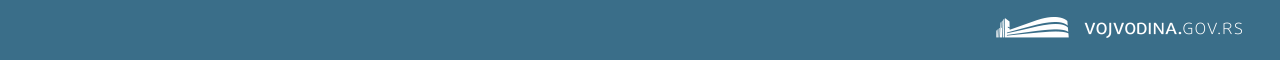 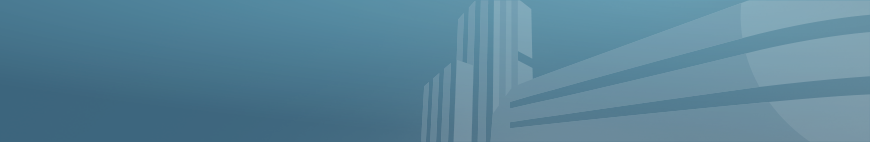 12. КОНТАКТИ
Бројеви телефона за контакт су:
 021 487-4327   и   021 487-4353

    e-mail за контакт : psf.konkursi@vojvodina.gov.rs
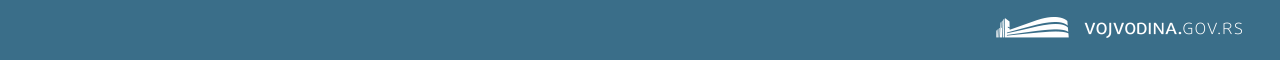